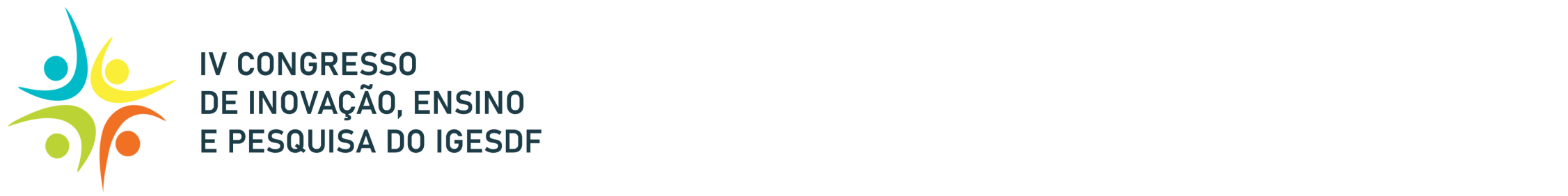 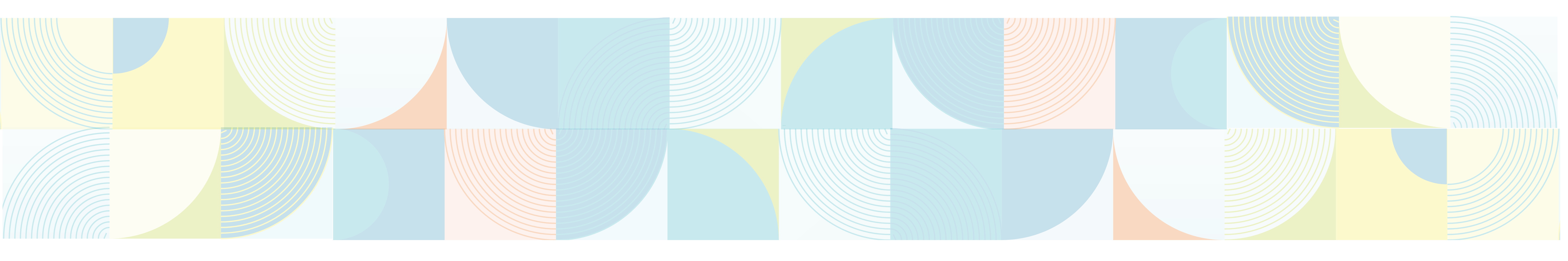 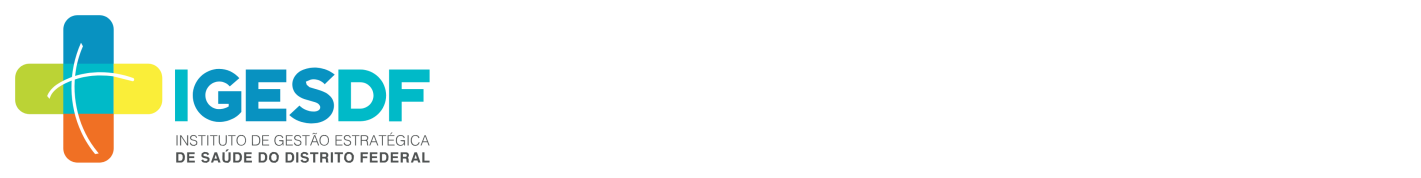 Insira aqui o logo das Instituições de vínculo
Título do trabalho
Autor¹, Autor², Autor¹...
¹Instituição, ²Instituição, ...
Introdução
Resultados
Insira aqui sua introdução incluindo a justificativa para realização da pesquisa. É o que sustenta a pesquisa, uma vez que possui toda a fundamentação teórica. Valorize os conhecimentos já produzidos pela humanidade ou por cientistas. Deve incluir fontes provenientes de livros, pesquisa em internet ou em outros meios de informações disponíveis no mercado (preferencialmente dos últimos 05 anos).
Decreva os principais resultados da sua pesquisa, bem como gráficos, tabelas e imagens.
Objetivos
Conclusão
Os objetivos devem responder à pergunta “para quê? ”. Devem ser claros e precisos e discriminados com verbos no infinitivo, que determinam ação. Deve conter um objetivo geral (mais amplo, é o propósito geral da pesquisa) e objetivos específicos. O objetivo é a meta do seu trabalho, é aonde o pesquisador quer chegar com a pesquisa.
Apresente suas principais conclusões.
Metodologia
Referências
Deve constar todos os procedimentos que serão utilizados na pesquisa. Sugerimos apresentar em formato de fluxograma para melhor visualização.
Incluir de acordo com a norma utilizada para o desenvolvimento da introdução.

Observação: ajuste o tamanho das caixas de texto e tópicos conforme sua necessidade.
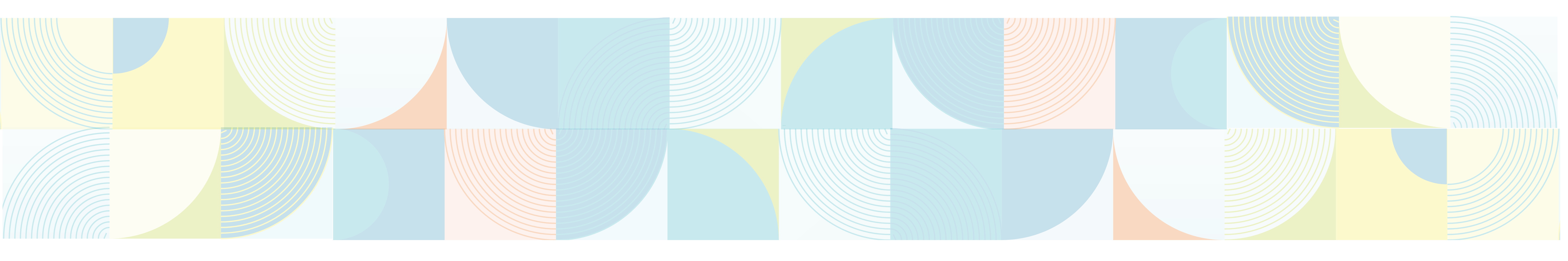 Insira aqui o logo das instituições fomentadoras